Cómo Ser un Proveedor Certificado del Departamento de Agricultura de los Estados Unidos (USDA)
Diana Dau David
Especialistas en Nuevos Proveedores/Pequeñas Empresas
Commodity Procurement Program
[Speaker Notes: 1:
 
Buenos días! Mi nombre es Diana Dau David y soy una de las dos especialistas del Commodity Procurement Program o el programa de Adquisición de Productos Básicos Agropecuarios del Departamento de Agricultura de los Estados Unidos, conocido en inglés como USDA. 

Este programa de Adquisición de Productos Básicos Agropecuarios forma parte de los  Servicios de Mercadeo de Productos Agrarios del Departamento de Agricultura de los Estados Unidos, o USDA. 

Nuestro propósito es ayudar a proveedores nuevos y a pequeñas empresas hacer contratos con el Departamento de Agricultura . 

En la presentación de hoy me voy a enfocar en cómo pueden llegar a ser proveedores aprobados para el Programa de Alimentos del Departamento de Agricultura de los Estados Unidos o el USDA Foods Program en inglés.]
USDA y Negocios Pequeños
¿Es Negocio Pequeño?

¿Que ventajas tienen los negocios pequeños?
[Speaker Notes: 2:

Primero debemos comenzar con unas preguntas claves: ¿Sabe si su negocio es considerado como un Negocio Pequeño del sector agropecuario?

Para ser considerado como pequeño depende de su producto y de sus ventas anuales. En algunos casos depende del numero de empleados.
Por ejemplo:
Para maíz, las ventas deben ser menos de US$2.5 millones anuales para considerarlo como pequeño negocio
Para papas, las ventas deben ser menos de US$4.25 millones
 
www.sba.gov/document/support-table-size-standards

Y en cuanto a ventajas…¿Sabe qué ventajas tienen los negocios pequeños? Pues veamos…]
Metas del USDA para Negocios Pequeños
Contratos Principales

Pequeños 	Desfavorecidos      Veteranos              Mujeres       	HubZones
Negocios								Discapacitados  	   				                      .
   55%			      22.4%				   3%					5%	 		    3%

Subcontratos
	 21%		           5%					   3%					5%			    3%
[Speaker Notes: 3:

El Departamento de Agricultura es un gran defensor de los pequeños negocios y sigue dando más del de la mitad de sus contratos a los pequeños negocios por todo el país.

Nosotros compramos directamente a pequeños negocios O a traves de negocios grandes que subcontratan a pequeños negocios. Osea que los grandes le compran a los pequeños. 

Veamos la diferencia entre un Contrato Principal y un Subcontrato:
Como Contratista Principal (Prime contractor en ingles o simplemente Prime), usted tiene el contrato y le vende directamente al USDA
Como Subcontratista (Subcontractor en ingles o simplemente Sub), usted trabaja con un contratista principal quien tiene el contrato con USDA

Aparte de ser pequeños, algunos negocios tienen ventajas adicionales para contratación, dependiendo en que categoría caen.

Además, El Departamento de Agricultura, se pone metas para contratar a negocios pequeños y marginados.
En la gráfica apreciamos los porcentajes de contratos que van para los pequeños negocios y sus distintos sectores. 

Es impotante destacar que dentro del 22.4% de los negocios desfavorecidos, se incluyen a los Hispano-Americanos y Afro-Americanos, los cuales  han sido designados oficialmente como desfavorecidos socialmente y economicamente.

Aquí vemos las distintas categorías de negocios pequeños (usda.gov/smallbiz/programs): 

Negocios Pequeños, Negocios Desfavorecidos, Veterano Discapacitados, Mujeres, y HUBZones.

Negocios Pequeños: Son catalogados como dijimos anteriormente, dependiendo del producto y ventas anuales (www.sba.gov/document/support-table-size-standards)

También están Pequeñas Empresas en Desventaja, en las cuales por lo menos el 51% del negocio pertenece a, y es administrado por, un indivíduo desfavorecido socialmente y economicamente.
        Hispano-Americanos y Afro-Americanos, como mencioné anteriormente, han sido designados oficialmente como desfavorecidos socialmente y
        economicamente.
	-  https://www.sba.gov/contratacion-federal/programas-de-asistencia-para-la-contratacion/pequena-empresa-en-desventaja

Pequeñas Empresas Propiedad de Veteranos con Discapacidad por causa de servicio al país y como tal, son dueños y adminstradores de al menos el 51% del negocio.
https://cloudfront.www.sba.gov/es/contratacion-federal/programas-de-asistencia-para-la-contratacion/programas-de-asistencia-para-la

Pequeñas Empresas Propiedad de Mujeres, en la cual por lo menos el 51% del negocio pertenece a, y es administrado por, una o más mujeres.
https://www.sba.gov/guia-de-negocios/haga-crecer-su-empresa/empresas-propiedad-de-mujeres

Y por último, HUBZone, el cual es un negocio que se encuentra en una zona geográfica designada como HUBZone, lo cual significa Zona de Negocios Históricamente Subutilizados…y para verificar si se encuentra en una zona geográfica designada como HUBZone, puede verlo en internet en un mapa de la Agencia Federal de Pequeños Negocios o el Small Business Administration, abreviado como SBA, por sus siglas en inglés. 

   


Source for HUBZone map (Puerto Rico):
maps.certify.sba.gov/hubzone/map#center=18.208863,-66.585878&zoom=9&latlng=18.113020,-66.367799]
¿Qué es el “Programa de Adquisicion de Productos Básicos Agropecuarios”?
Cada año, nuestro equipo compra más de 3 mil millones de dólares en alimentos cultivados en Estados Unidos. Estas compras apoyan la agricultura estadounidense y alimentan a millones de estudiantes, familias y otras personas calificadas a través de los programas de asistencia nutricional del USDA y los programas internacionales de ayuda alimenticia.
AMS compra más de 300 productos diferentes, entre ellos:
Carne, cerdo, pavo, pollo, pescado y huevos
Frutas, verduras, legumbres y frutos secos
Productos lácteos, cereales y semillas oleaginosas, como la mantequilla de maní
[Speaker Notes: 4:

Empecemos ahora por explicar en qué consiste nuestro Programa de Adquisición de Productos Básicos Agropecuarios, conocido en inglés como Commodity Procurement Program.

Como expliqué al principio, el programa de Adquisición de Productos Básicos Agropecuarios forma parte de los  Servicios de Mercadeo de Productos Agrarios o AMS, por sus siglas en inglés, que forma parte del Departamento de Agricultura de los Estados Unidos, o USDA. 

Nuestro programa compra más de 3 mil millones de dólares de alimentos cultivados en Estados Unidos en diversas formas y diferentes tamaños de envases, que incluyen ganado, pollo, frutas, verduras, productos lácteos, cereales, semillas oleaginosas y sus productos como mantequilla de maní. Estas compras no sólo apoyan la agricultura estadounidense, sino que también, a través de los programas de asistencia nutricional y ayuda alimenticia internacional del departamento de agricultura, alimentan a millones de estudiantes, familias y otras personas calificadas.

Todos los productos que compramos deben ser 100% de origen y procesamiento estadounidense. El apoyo a la agricultura estadounidense es fundamental para la misión de nuestro programa, por lo que sólo compramos productos que puedan obtenerse en el país. Compramos cargamentos enteros de camiones para enviarlos a distintos destinos y los productos básicos que compramos deben estar disponibles en volumen suficiente para satisfacer las necesidades de los programas nacionales con los que trabajamos. 

Profundicemos ahora en el proceso para convertirse en nuestros proveedores.]
7 Pasos
Revisar la Convocatoria Maestra de AMS o el “AMS Master Solicitation” - cláusulas contractuales, estipulaciones y requisitos

Revisar las Especificaciones del Producto (“Product Specifications”) para determinar qué puede suministrar 

Aprobación de la parte administrativa 

Aprobación de la parte técnica

Recibir convocatoria (“Solicitation”)

Enviar oferta (“Bid”) mediante WBSCM

Selección (“Award”), Rendimiento, Pago
[Speaker Notes: 5: 

El proceso para nuevos proveedores puede dividirse en 7 pasos. Repasaremos brevemente los pasos uno y dos….la Convocatoria Maestra de AMS o el AMS Master Solicitation, revisaremos las Especificaciones de Productos o “Product Specifications” y lo que ocurre después de convertirse en un proveedor ya aprobado. Pero nuestro enfoque PRINCIPAL, sin embargo, será en el Paso #3 y lo que nuestro equipo requiere de nuestros nuevos y posibles proveedores, y exactamente lo que necesita hacer para que su solicitud sea aprobada.]
Paso 1. Revisar la Convocatoria Maestra o “Master Solicitation”
Fuente :  Convocatoria Maestra de AMS (“AMS Master Solicitation”)
Enlace :            https://www.ams.usda.gov/selling-food/solicitations
La Convocatoria Maestra de Commodity Procurement contiene cosas como:
Cláusulas y estipulaciones del Reglamento Federal de Adquisiciones (FAR)
Por ejemplo, (https://sam.gov/content/home), Planes de subcontratación de pequeñas empresas, Ley de Pronto Pago (“Prompt Payment Act”)
Cláusulas y estipulaciones del Reglamento sobre Adquisiciones Agrícolas (AGAR) 
Por ejemplo,  origen nacional/rastreabilidad
Políticas de AMS
Inspecciones de plantas; BPH/BPA (“GHP/GAP”); Planes/Auditorías de Defensa Alimentaria
Clasificación/Inspección/Certificación
Uso del sistema de “Web-Based Supply Chain Management” (WBSCM)
Requisitos de transporte y entrega
Facturación, etc.
[Speaker Notes: 6:

El primer paso es revisar la Convocatoria Maestra o “Master Solicitation”, el cual es un Documento General de Condiciones para la Adquisición de Productos Básicos. 

El "AMS Master Solicitation" es el documento principal de cada contrato adjudicado por nuestro equipo, el cual detalla el Reglamento Federal de Adquisiciones comúnmente conocido en inglés como “FAR” e incluye cláusulas y estipulaciones que regulan las adquisiciones federales, tales como la capacidad financiera, la subcontratación de pequeñas empresas, las certificaciones previas a la contratación, la rastreabilidad del producto, y mucho más. Éste es el documento contractual, por lo que le aconsejamos que comprenda su contenido y que sea consciente de que, al presentar una oferta a AMS, está confirmando que cumple todos los requisitos establecidos en la Convocatoria Maestra o “Master Solicitation": léala, compréndala y, si tiene alguna duda, póngase en contacto con el oficial de contratación o “Contracting Officer” para obtener más información.

Además, observará que a lo largo de esta presentación indicamos en rojo las cláusulas FAR (o Reglamentos Federales de Adquisiciones) que justifican por qué solicitamos determinados requisitos para su aplicación como proveedor.]
Paso 2. Revisar las Especificaciones de los Productos
Fuente: https://www.ams.usda.gov/selling-food/product-specs
Las especificaciones se conocen como:
"Especificaciones de Productos“ (“Commodity Specifications”)
"Documentos de Requisitos de Productos“ (“Commodity Requirements Documents”) 
"Suplementos de Requisitos Técnicos“ (“Technical Requirement Supplements”)
Todos están en el enlace de la página de "Especificaciones del producto“ (“Product Specs”)

Especificaciones de los productos del USDA:
Descripciones de Productos
Niveles/Estándares; “Commercial Item Descriptions (CIDS)”
Cosecha/Temporada de Embalaje - Producción Actual
Requisitos de Formulación/Elaboración (grasa, sodio, azúcar)
Embalaje/Envasado/Etiquetado
Requisitos de Inspección, Clasificación y/o Auditoría del USDA
Requisitos de Seguridad Alimenticia para Proveedores; Auditorías de Buenas Prácticas Agrícolas/Buenas Prácticas de Manipulación
Revisar cualquier modificación del pliego de condiciones o especificaciones
[Speaker Notes: 7:

Una buena manera de averiguar si nuestro Programa de Adquisición de Productos Básicos Agropecuarios es una buena opción para su empresa es revisar detenidamente las especificaciones de productos básicos del USDA o el “USDA Commodity Specifications”, las cuales se encuentran en nuestra página web. Es fundamental que entienda los requisitos técnicos antes de iniciar el proceso de nuevos proveedores. 

El Departamento de Agricultura se toma muy en serio la integridad del producto, y esperamos que nuestros proveedores suministren productos que cumplan consistentemente las expectativas de calidad y seguridad de nuestros clientes.

Las especificaciones detallan los requisitos técnicos del producto y la producción, incluyendo materias primas, formulación, envasado y embalaje, requisitos de inspección y certificación, y mucho más. Estas especificaciones detalladas garantizan al Departamento de Agricultura la misma calidad del producto final en cada contrato, independientemente del proveedor que resulte elegido. A veces, hacemos cambios en los requisitos técnicos de nuestros productos. Estas modificaciones se denominan enmiendas o “amendments”, que enlazamos en el pliego de condiciones. Por favor, tómese su tiempo para revisar cualquier enmienda relacionada con la especificación del producto.]
Lista de Requisitos para la Selección de Nuevos Proveedores
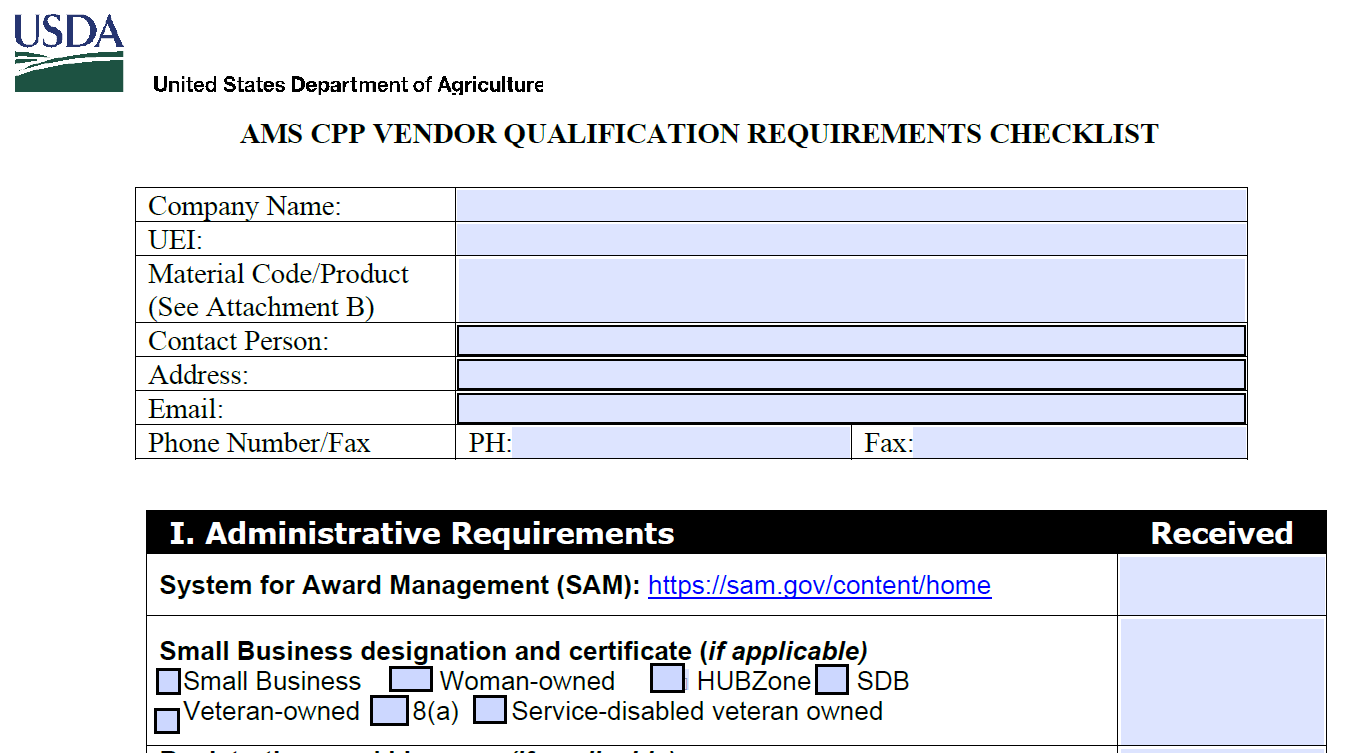 [Speaker Notes: 8:

Aunque es posible que no pueda verlo bien en la diapositiva, sería negligente de mi parte si no mencionara la nueva lista de requisitos para los nuevos proveedores. Esta lista ha sido revisada para incluir todos los requisitos administrativos y técnicos necesarios para ser aprobado. También incluye dos apéndices: una lista de productos y códigos de materiales que compra nuestro Programa de Adquisición de Productos Básicos Agropecuarios y un directorio de las distintas áreas del programa con las que tendrá que ponerse en contacto para programar las auditorías o inspecciones necesarias para cumplir los requisitos técnicos, después de que la parte administrativa haya sido aprobada. 

Para recibir una copia de la lista de requisitos, por favor envíenos un correo electrónico a la dirección para nuevos proveedores, la cual es: NewVendor@usda.gov. 

Ahora que hemos repasado los pasos 1 y 2, vamos a profundizar en el proceso administrativo para convertirse en un proveedor del Departamento de Agricultura.]
Paso 3: Aplicación Administrativa para Nuevos Proveedores"Requisitos de aptitud de los posibles contratistas"- Documentación del posible contratista responsable (FAR 9.104-1 y FAR 9.104-3)
Registrarse en System for Award Management (https://www.sam.gov/SAM/), de conforme a la FAR Parte 4.11
Carta Notarial
SAM HelpDesk: 1-866-606-8220 Opción 1
“Business Status”: www.sba.gov 
Administración de Pequeñas Empresas o el “Small Business Administration” (SBA) 
Pestaña de ayuda en el sitio web de SAM
Aceleradores APEX (“APEX Accelerators”), anteriormente conocido como 
Procurement Technical Assistance Centers (PTACs)


Formulario de inscripción de proveedores en WBSCM
[Speaker Notes: 9:

El paso 3 se enfoca en el trámite administrativo, que comienza con el Sistema de Gestión de Adjudicaciones o SAM (por sus siglas en inglés). SAM es una página web gratuita, propiedad del gobierno federal y gestionado por éste. Todo proveedor que desee participar en una contratación pública federal debe estar registrado en SAM. También puede registrar su empresa en SAM como pequeña empresa, pequeña empresa perteneciente a veteranos discapacitados, HubZone, Pequeña Empresa Propiedad de Mujeres o desarrollo empresarial 8(a). Tenga en cuenta que si está interesado en recibir certificaciones de Pequeña Empresa en Desventaja, HUBZone, Pequeña Empresa Propiedad de Mujeres o desarrollo empresarial 8(a), para completar ese proceso deberá dirigirse por separado a la Agencia Federal de Pequeños Negocios o el “Small Business Administration”, abreviado como “SBA” por sus siglas en inglés. 

Aunque sólo es necesario registrarse en SAM una vez, debe actualizar o renovar su registro anualmente. El registro de su empresa en SAM es gratuito. Este sistema en si es gratuito, así que tenga mucho cuidado con otros sistemas similares que cobran una tarifa bastante alta.  

Si tiene problemas para registrarse en SAM, en la página principal de SAM encontrará una pestaña de ayuda con preguntas frecuentes, guías de usuario y consejos útiles.  También puede ponerse en contacto con el SAM HelpDesk llamando al 1-866-606-8220. Y seleccionando la opción 1. Recuerde que este servicio es completamente gratis.

Un contacto ideal para ayudarle a registrar su empresa en SAM son los Aceleradores APEX o APEX Accelerators en inglés, antes conocidos como Centros de Asistencia Técnica para la Contratación Pública o PTAC.

Hay más de 90 aceleradores APEX, que ayudan a empresas en 49 estados, Washington D.C., Puerto Rico, Guam, las Islas Vírgenes de EE.UU., el Estado Libre Asociado de las Marianas del Norte y en regiones establecidas por la Oficina de Asuntos Indígenas del Departamento del Interior de EE.UU.

Los Aceleradores APEX ofrecen asesoramiento y formación gratuita a los proveedores que desean hacer negocios con el gobierno. Una de las grandes ventajas de los Aceleradores APEX es su ayuda gratuita para el registro en SAM; incluso tienen una página web en la que destacan su ayuda con SAM, consejos generales y hasta vídeos. 

Ahora, el siguiente paso luego de haberse registrado en SAM, es completar el formulario que le dará acceso al sistema de Web-Based Supply Chain Management (o WBSCM, por sus siglas en inglés). Se trata de nuestro sistema de pedidos y adquisiciones totalmente integrado y accesible a través del Internet. Todos los pedidos, solicitudes, ofertas, adjudicaciones, entregas, facturas y pagos federales de alimentos y productos básicos se realizan en WBSCM, y todos los socios comerciales del programa de productos básicos están obligados a utilizar este sistema. El formulario es necesario para crear un perfil de usuario y concederle acceso al sistema WBSCM una vez que haya sido aprobado como proveedor. Le pedimos que por favor, seleccione un sólo grupo de productos en el formulario, ya que existe un periodo de prueba para los nuevos proveedores en el que sólo se les conceden hasta diez cargas de camión en su primer contrato.]
Paso 3: Aplicación Administrativa para Nuevos Proveedores"Requisitos de aptitud de los posibles contratistas"- Documentación del posible contratista responsable (FAR 9.104-1 and FAR 9.104-3)
Carta de la empresa que certifica la capacidad para llevar a cabo sus compromisos   

Tres (3) cartas de recomendación

 No es necesario presentar datos financieros, ya que se obtendrá un informe de evaluación de la responsabilidad del contratista (CRA)
Informe CRA obtenido de FedDataCheck
La empresa debe estar registrada en SAM.gov y disponer de un identificador único de entidad (Unique Entity Identifier o UEI)
[Speaker Notes: 10:

Como parte de la Aplicación Administrativa, también debe incluir una carta de la empresa en la que confirme la capacidad para llevar a cabo sus compromisos, nos hable de su negocio y de los productos que está interesado en vender al Departamento de Agricultura. Su carta debe incluir una breve historia de la empresa, mención de un historial satisfactorio de integridad, ética empresarial y enumerar el código del producto (suministrado por nuestro equipo), el tamaño del envase y su capacidad de producción todo incluido en esa carta. El producto y el código correspondiente también se encuentran en la página web de nuestro programa de Adquisición de Productos Básicos Agropecuarios en la sección de Programas de Adquisición: Adjudicaciones y Convocatorias (o en ingles Purchase Programs: Awards and Solicitations). La carta debe estar firmada y debe llevar el membrete de la empresa. Si lo desea, podemos facilitarle por correo electrónico un ejemplo de una carta.

Adicionalmente, también necesitaremos tres cartas de recomendación de clientes satisfechos con el membrete de la empresa, firmadas y con un número de teléfono y una dirección para poder verificarlos. También debe incluir una mención de lo satisfecho que quedó su cliente con los productos o servicios que usted le vendió. Si lo desea, también podemos facilitarle por correo electrónico un ejemplo de una carta de referencia.

En cuanto a la parte financiera, el Oficial de Contrataciones extraerá un Informe de Evaluación de Responsabilidad del Contratista o CRA Report de FedDataCheck en SAM. Por lo cual es importantísimo que estén activo en SAM, se registren correctamente y obtengan un Identificador Único de Entidad o Unique Entity Identifier, o más comúnmente conocido como UEI.

Es importante saber también que exigimos el nombre legal de la empresa en todos los documentos. El nombre legal de su empresa debe coincidir con el nombre de la empresa registrada en su estado. Y puede verificar el nombre de su empresa visitando la página web de su Secretario de Estado.]
Paso 3: Aplicación Administrativa para Nuevos Proveedores"Requisitos de aptitud de los posibles contratistas"- Documentación del posible contratista responsable (FAR 9.104-1 and FAR 9.104-3)
Si usted no es el fabricante del producto, también tendrá que proporcionar:
Carta del Suministrador del Producto
Propuesta de Reclamación y Resolución de Conflictos
Antes de obtener la aprobación como proveedor, debe cumplir nuestros requisitos técnicos.
[Speaker Notes: 11:

Ahora, si usted no es el fabricante del producto, le pediremos dos cartas adicionales.
 
Los no fabricantes que utilicen otros fabricantes deben presentar una carta del suministrador del producto la cual es una carta en la que declara que está dispuesto a suministrar un producto que cumpla las especificaciones de la mercancía. La carta debe llevar el membrete del suministrador e incluir el código del producto y la descripción del producto. La carta debe estar firmada tanto por usted, el no fabricante, como por su suministrador.

Los no fabricantes también tendrán que presentar una carta con el acuerdo de la propuesta de Reclamación y Resolución de Conflictos. Se trata de un acuerdo entre usted y su suministrador para que, en caso de que ocurra algo con el producto, por ejemplo, si necesitamos una sustitución o un reembolso, la propuesta indicará lo que ambas partes han acordado hacer para resolver el problema.]
Paso 3: Aplicación Administrativa para Nuevos Proveedores
Solicitud o Aplicación Administrativa enviada a NewVendor@usda.gov 

 El Oficial de Contratación (Contracting Officer o CO) encargado de aprobar el contrato obtendrá un informe CRA de Sam.gov 

 Aplicación Administrativa enviada al oficial de contratación 
Es posible que se requiera información adicional como: Registro con la FDA, Plan de Auditoría de Defensa Alimentaria, PDFs de las etiquetas de los productos
[Speaker Notes: 12:

Una vez que haya revisado la información y completado cada uno de los requisitos, por favor envíe la documentación completa de la aplicación administrativa a nuestro correo electrónico: NewVendor@usda.gov. Nosotros tramitamos todas las solicitudes de nuevos proveedores y trabajamos con el responsable de la contratación en la revisión de las capacidades de cada proveedor.

Después de que la aplicación administrativa se haya enviado al Oficial de Contrataciones encargado de aprobar el contrato, éste sacará un informe CRA de FedDataCheck en Sam.gov para determinar la responsabilidad financiera del contratista.

Si falta algún documento o algo está incompleto, le informaremos enviándole un correo electrónico o por teléfono. Así que asegúrese de que sus datos estén actualizados y al día.]
Paso 4: Requisitos Técnicos
Antes de presentar una oferta, asegúrese de que su empresa ha superado las inspecciones, auditorías de defensa alimentaria y estudios de planta necesarios.

Los contactos para los servicios de auditoría de AMS, los servicios de inspección de AMS y los enlaces a las especificaciones de nuestros productos, etc., se encuentran en nuestra Lista de Requisitos para nuevos proveedores.

Recuerde que el proveedor debe ponerse en contacto con los distintos programas para coordinar las auditorías e inspecciones.
[Speaker Notes: 13:

Una vez que haya presentado su documentación para la parte administrativa, sigue la parte técnica. Así que recibirá un correo electrónico del Oficial Superior de Contratación. En dicho correo se le informará de que su documentación está siendo revisada y de que ahora deberá cumplir con los requisitos técnicos de su producto. Este correo electrónico incluirá los contactos de Auditoría e Inspección, los cuales también se encuentran en la Lista de Requisitos para nuevos proveedores.

Tenga en cuenta que es responsabilidad del proveedor ponerse en contacto con el programa correspondiente para programar auditorías o inspecciones, y todos los requisitos deben cumplirse ANTES de la apertura de las ofertas.]
Próximos Pasos
Su formulario de inscripción en WBSCM se subirá a nuestro sistema de WBSCM 
		 
El proveedor recibirá un correo electrónico directamente del equipo de WBSCM

Complete el registro de usuario en Excel
Consulte el documento "WBSCM CVA - Roles y Responsabilidades"
Enlaces a la capacitación de WBSCM sobre cómo enviar  una oferta (“bid”)
WBSCM HelpDesk o Centro de asistencia : WBSCMAMSHelpDesk@usda.gov 

Regístrese en GovDelivery para recibir notificaciones sobre futuras convocatorias (“solicitations”), etc.
[Speaker Notes: 14 :

Una vez que haya completado tanto los requisitos administrativos como los técnicos, recibirá un correo electrónico adicional de nuestro Oficial Superior de Contratación indicándole que ya es un proveedor aprobado.

Luego, el equipo de WBSCM subirá su formulario al sistema de WBSCM. Recuerde que este es nuestro sistema de pedidos y adquisiciones. Una vez hecho esto, recibirá otro correo electrónico, esta vez del servicio de asistencia de WBSCM, en el que se le pedirá que complete y envíe información adicional. 

POR FAVOR, LEA ESTE CORREO ELECTRÓNICO detenidamente. Es su clave de acceso a nuestro sistema y, si la información solicitada por nuestro equipo de WBSCM no se envía a tiempo, podría retrasarse su proceso para poder realizar ofertas.

Si tiene alguna pregunta sobre WBSCM o necesita ayuda, no dude en ponerse en contacto con el HelpDesk o Centro de asistencia de WBSCM, enviando un correo electrónico a WBSCMAMSHelpDesk@usda.gov.

En el email tan útil que le envía el equipo de WBSCM hay una descripción de cómo suscribirse a "GovDelivery". GovDelivery es nuestra lista de correos electrónicos, y al suscribirse a las actualizaciones por correo electrónico, recibirá información sobre convocatorias, cualquier cambio en las especificaciones que hayamos realizado, etc. Es la mejor manera de estar al día con nuestros contratos.

Si tiene preguntas más técnicas o sobre el propio contrato, diríjase al especialista en contratación correspondiente, que encontrará en el anuncio de licitación.]
Preguntas?
[Speaker Notes: 15:

Ahora que hemos repasado el proceso actualizado para nuevos proveedores, hablemos sobre algunas preguntas que suelen surgir acerca de cómo llegar a ser un nuevo proveedor certificado del Departamento de Agricultura de los Estados Unidos.]
Usted pregunta, nosotros respondemos
P: Soy proveedor del paquete de productos frescos del Programa de Ayuda Alimenticia de Emergencia (The Emergency Food Assistance Program (TEFAP) Fresh Produce Package). 
Puedo participar en la contratación de otros productos?
[Speaker Notes: 16: 

P: Soy proveedor del paquete de productos frescos del Programa de Ayuda Alimenticia de Emergencia (The Emergency Food Assistance Program (TEFAP) Fresh Produce Package). 
¿Puedo participar en la contratación de otros productos? 

¡Muy buena pregunta! En primer lugar para ofrecer un poco de información sobre el TEFAP Fresh Produce Package o el Paquete de Productos Frescos de TEFAP, este fue creado en el 2021 y distribuye cajas de frutas y verduras frescas a los beneficiarios en el programa de TEFAP. Hay diferentes requisitos para el TEFAP que para nuestro Programa de Alimentos del USDA o en ingles el USDA Foods Program. Por lo tanto, si usted fue aprobado para el TEFAP, tendrá que aplicar por separado para nuestro Programa de Alimentos del USDA. Para hacerlo, envíe un correo electrónico a la dirección para nuevos proveedores cuyo enlace es NewVendor@usda.gov.

Si usted está interesado en participar en el Paquete de Productos Frescos TEFAP, tenemos una cuenta de correo electrónico separada para ese programa, TEFAPFreshProduce@usda.gov.]
Usted pregunta, nosotros respondemos
P: ¿Qué margen de ganancias debe tener una empresa para poder obtener la certificación?
[Speaker Notes: 17:

P: ¿Qué margen de ganancias debe tener una empresa para poder obtener la certificación?

No existe un margen de ganancias que una empresa deba alcanzar para ser considerada como proveedor nuevo.

Sin embargo, para saber si puede competir en el mercado con su producto, usted puede conocer mejor los valores monetarios de los contratos, las ofertas de los competidores y el volumen de producto que esperamos que su empresa suministre. 

Le sugerimos encarecidamente que revise la página web de nuestros Programas de Compras: Convocatorias y Adjudicaciones (Purchase Programs: Solicitations and Awards). Ahi selecciona la cateogoria de su producto y al hacerlo tiene la opción de revisar las Licitaciones (“Bid Invitations”), las Adjudicaciones (“Bid Awards”) y las Descripciones de Adjudicación de Compras (“Purchase Award Descriptions”) en los Informes de los Contratos de Adquisición Adjudicados (“Procurement Contract Award”) de cada producto.

Los anuncios de licitación le darán información sobre la duración de la licitación, si hay una reserva o “set aside” solo para pequeñas empresas, las cantidades, los lugares de entrega y los plazos de entrega.

Las adjudicaciones muestran los tres primeros licitadores y el valor de sus ofertas.

El informe de los Contratos de Adquisición Adjudicados o “PCA”, en inglés, detalla los contratos adjudicados.]
Usted pregunta, nosotros respondemos
P: Nuestra empresa está registrada pero esa persona ya no está. Cómo puedo cambiar nuestro contacto sin conocer las credenciales?
[Speaker Notes: 18:

P: Nuestra empresa está registrada pero esa persona ya no está. ¿Cómo puedo cambiar nuestro contacto sin conocer las credenciales?

Si su empresa sigue activa en nuestro sistema de pedidos y adquisiciones de WBSCM, es decir, si su empresa entra anualmente en el sistema de WBSCM y presenta ofertas, lo único que tiene que hacer es ponerse en contacto con el servicio de asistencia de WBSCM enviando un correo a WBSCMAMSHelpDesk@usda.gov y explicar que la persona encargada de la cuenta de la empresa ya no pertenece a la misma y que será necesario establecer nuevos usuarios.

Si han pasado tres años o más desde que su empresa ha hecho negocios con USDA y necesita acceso a WBSCM, entonces tendrá que proporcionarnos una prueba de que su cuenta de SAM fue actualizada, un nuevo formulario de registro de proveedores de WBSCM, y estar al día con los requisitos técnicos (auditorías/inspecciones). Posteriormente, nuestro equipo solicitará a WBSCM que el nuevo usuario y la empresa vuelvan a estar activos.

Si el problema de registro está relacionado con SAM y la persona que tenía acceso a SAM ya no forma parte de la empresa, deberá ponerse en contacto con el Servicio de asistencia de SAM para obtener ayuda, llamando al 1-866-606-8220, y seleccionando la opción 1.]
Usted pregunta, nosotros respondemos
P: ¿Con qué rapidez podemos inscribirnos? ¿Podemos inscribirnos y presentar ofertas esta temporada?
[Speaker Notes: 19:

P: ¿Con qué rapidez podemos inscribirnos? ¿Podemos inscribirnos y presentar ofertas esta temporada?

Solemos recibir preguntas sobre la rapidez con la que una empresa puede ser autorizada o apta para presentar ofertas. Pues bien, depende de varios factores. En primer lugar, depende de usted como vendedor. Es esencial que siga las instrucciones y la orientación que nuestro equipo le proporciona en los correos electrónicos que le enviamos, y que sea proactivo a la hora de programar sus auditorías e inspecciones. Recuerde que el proceso de proveedor consta de dos pasos.

En primer lugar, recibirá un correo electrónico del Oficial de Contratación en el que se le informará de que han revisado su documentación de la parte administrativa y de que ya puede pasar al paso #2.

El segundo paso consiste en completar los requisitos técnicos. En ese correo electrónico del Oficial de Contratación encontrará la información de las personas con las que debe ponerse en contacto para programar las auditorías e inspecciones. Por lo tanto, es importante que se tome el tiempo necesario para leer las instrucciones, ponerse en contacto con las distintas áreas del programa y programar las auditorías.

Pero si quisiera hacer un estimado aproximado del tiempo, todo el proceso podría durar aproximadamente entre un mes y dos meses. Pero, de nuevo, se trata de un estimado. Cada proveedor es diferente y, por lo tanto, los plazos serán distintos.]
Usted pregunta, nosotros respondemos
P: Cuando intento registrarme, el sitio indica que nuestra empresa está registrada pero inactiva. ¿Cómo activo nuestro registro?
[Speaker Notes: 20:

P: Cuando intento registrarme, la página web indica que nuestra empresa está registrada pero inactiva. ¿Cómo activo nuestro registro?

Depende de si se refiere a estar inactivo en la página web de WBSCM o de SAM. Anteriormente mencionamos lo que tendría que hacer si usted ha sido bloqueado de WBSCM y han pasado tres años o más. Si este es el caso, debe estar activo en SAM, completar el formulario de registro de nuevos proveedores de WBSCM, y cumplir con los requisitos técnicos. 

Si su empresa está inactiva en SAM.gov, deberá renovar su entidad. En la página de inicio hay una pestaña a la derecha en la que puede hacer clic para renovar su entidad. Si tiene problemas, puede ponerse en contacto con el SAM HelpDesk, llamando al 1-866-606-8220 y seleccionando la Opción 1 o con su “APEX Accelerator” local para obtener ayuda.

Recuerde que debe tener un registro de SAM ACTIVO para ser aprobado como proveedor y para que nuestros Oficiales de Contratación puedan obtener un informe de “CRA” para verificar el componente financiero de su aplicación. También recuerde que debe renovar su cuenta de SAM anualmente.]
Usted pregunta, nosotros respondemos
P: ¿Es sencillo el proceso de inscripción para convertirse en un proveedor nuevo?
[Speaker Notes: 21:

P: ¿Es sencillo el proceso de inscripción para convertirse en un proveedor nuevo?

Estamos tomando medidas para que el nuevo proceso de aplicación para proveedores sea lo más sencillo posible. Sabemos  que el correo electrónico inicial que recibe de nuestro equipo tiene muchísima información, así que le pedimos que lea detenidamente los requisitos y vaya paso a paso. Podemos facilitarle ejemplos de la carta de presentación de la empresa y de las cartas de referencias de los clientes, si es necesario. Si tiene más preguntas sobre el proceso, nuestro equipo estará encantado de reunirse con usted. Estamos aquí para ayudarle a lo largo del proceso y recuerde que no cobramos por nuestros servicios.]
Usted pregunta, nosotros respondemos
P: ¿Este programa sería rentable para un proveedor de productos al por mayor?
[Speaker Notes: 22:

P: ¿Este programa sería rentable para un proveedor de productos al por mayor?

Para cualquier tipo de empresa, convertirse en proveedor tiene sus pros y sus contras. Para un mayorista, es posible que pueda licitar más productos después del periodo de prueba; sin embargo, tendrá que asegurarse de que sus cultivadores y proveedores cumplan las especificaciones técnicas.

Pero, una vez más, para cualquier proveedor es importante asegurarse de que el programa de “USDA Foods” es el adecuado para su empresa.

Así que tómese su tiempo para investigar, consulte nuestro website, hable con nosotros y asegúrese de que esto también le beneficia a usted como cliente.]
Usted pregunta, nosotros respondemos
P: ¿Las frutas y verduras tienen que ser certificadas como orgánicas?
[Speaker Notes: 23:

P: ¿Las frutas y verduras tienen que ser certificadas como orgánicas?

No, no tienen por qué tener una certificación orgánica. La mejor manera de mantenerse informado sobre los requisitos del producto sería revisar las Especificaciones de Productos Básicos del USDA y asegurarse de que puede cumplir las normas de calidad del producto.]
Usted pregunta, nosotros respondemos
P: ¿Cómo puedo buscar oportunidades que sean aplicables a mis productos?
[Speaker Notes: 24:

P: ¿Cómo puedo buscar oportunidades que sean aplicables a mis productos?

Muy buena pregunta. Como mencionamos anteriormente en la presentación, la mejor manera de buscar oportunidades de licitación es inscribirse en nuestro sistema de GovDelivery. Al inscribirse, recibirá correos electrónicos sobre licitaciones, cambios en las especificaciones de los productos y mucho más.

Si nos envían un correo electrónico a NewVendor@usda.gov, podemos proporcionarle instrucciones sobre cómo inscribirse en GovDelivery.]
Usted pregunta, nosotros respondemos
P: ¿Se aceptan vendedores de un producto alimenticio especializado? Por ejemplo, mi empresa tiene un producto que no está disponible por parte de la competencia.
[Speaker Notes: 25:

P: ¿Se aceptan vendedores de un producto alimenticio especializado? Por ejemplo, mi empresa tiene un producto que no está disponible por parte de la competencia.

Si nos envían un correo electrónico a NewVendor@usda.gov, podemos proporcionarle una lista de los diferentes productos y tamaños de envases que compramos. Si no ve en la lista el producto o el tamaño de envase que usted fabrica, le sugerimos que se ponga en contacto con el Servicio de Nutrición Alimentaria o “FNS”. “FNS” es nuestra agencia hermana que determina qué productos comprar. Para que tengan en cuenta su producto, envíe un correo electrónico a USDAFoods@usda.gov.]
Usted pregunta, nosotros respondemos
P: ¿Cuál es la unidad mínima necesaria para participar?
[Speaker Notes: 26:

P: ¿Cuál es la unidad mínima necesaria para participar?

La cantidad mínima para participar es un camión comercial. Si cree que no puede cumplir los requisitos, tenemos otros programas en los que puede participar, como el de Alimentos Locales para las Escuelas (“Local Foods For Schools”) o el Acuerdo de Cooperación de Asistencia para la Compra de Alimentos Locales (“Local Food Purchase Assistance Cooperative Agreement”). Para obtener más información sobre estos dos programas, podemos darle la página web y el representante estatal para que se ponga en contacto con ellos.

Además, también puede subcontratar a uno de nuestros proveedores autorizados y suministrarle el producto. 

Si subcontrata con uno de nuestros proveedores, no tendrá que cumplir los requisitos administrativos, pero sí los técnicos.

Puede obtener el contacto de nuestros proveedores autorizados en la Lista de licitadores autorizados o “Qualified Bidders List” en inglés, y comúnmente abreviado como “QBL”. El “QBL” se encuentra en la parte inferior de la página web Programas de Compras: Convocatorias y Adjudicaciones, o en inglés: “Purchase Programs: Solicitations and Awards”.]
Usted pregunta, nosotros respondemos
P: ¿Puede explicar los requisitos del USDA en cuanto a subcontratación?
[Speaker Notes: 27:

P: ¿Puede explicar los requisitos del USDA en cuanto a subcontratación?

Puede subcontratar con uno de nuestros proveedores aprobados. Cuando hablamos de subcontratación en este sentido, nos referimos a una colaboración que usted establece con uno de nuestros proveedores aprobados y, en lugar de pasar usted mismo por el proceso de licitación, se limitaría a suministrar el producto al proveedor aprobado. Cuando trabaje de este modo, no tendrá que cumplir los requisitos administrativos, pero sí los técnicos. Para obtener los contactos de nuestros proveedores autorizados, consulte la Lista de licitadores autorizados que mencionamos anteriormente o “Qualified Bidders List” en inglés y comúnmente abreviado como “QBL”. El “QBL” se encuentra en la parte inferior de la página web Programas de Compras: Convocatorias y Adjudicaciones, o en inglés: “Purchase Programs: Solicitations and Awards”.

Existen otros requisitos de subcontratación que establecen que las grandes empresas a las que se adjudique un contrato superior a $750.000 dólares deben subcontratar con pequeñas empresas. Para obtener más información sobre esta forma de subcontratación, tenemos un seminario virtual en nuestra página web para nuevos proveedores (https://www.ams.usda.gov/selling-food/becoming-approved).]
Usted pregunta, nosotros respondemos
P: ¿Cómo podemos obtener la aprobación de nuevos productos?
[Speaker Notes: 28:

P: ¿Cómo podemos obtener la aprobación de nuevos productos?

Si ya es un proveedor aprobado por USDA y desea ofrecer nuevos productos, primero tendrá que asegurarse de que su planta haya pasado las inspecciones y auditorías de defensa alimenticia necesarias. Si necesita ponerse en contacto con la persona correcta, envíe un correo electrónico a nuestro correo electrónico para nuevos proveedores (newvendor@usda.gov) y podremos remitirle al contacto adecuado. Una vez que sus instalaciones o sus plantas hayan completado y aprobado las inspecciones y auditorías, entonces el Oficial de Contratación deberá aprobar su empresa para ese producto. Tras la aprobación, sólo tendrá que añadir la información de su planta en WBSCM, nuestro sistema de pedidos y adquisiciones. Una vez que haya añadido la información, asegúrese de enviar un correo electrónico al servicio de asistencia de WBSCM (WBSCMAMS@ams.usda.gov) para que puedan aprobar su planta en el sistema.]
Usted pregunta, nosotros respondemos
P: ¿Qué ocurre si sólo tenemos dos cartas de referencia en lugar de tres?
[Speaker Notes: 29:

P: ¿Qué ocurre si sólo tenemos dos cartas de referencia en lugar de tres?

Lamentablemente, necesitamos tres cartas de referencia para ser aprobados. En este caso, nuestro Oficial de Contratación le recomendaría que adquiriera más experiencia en el sector privado para conseguir más clientes y más experiencia.]
Contáctenos: NewVendor@usda.gov
Diana Dau David
Compras Nacionales:          Frutas, verduras y frutos secos
Compras Internacionales: Productos a granel
Andrea Lang
Compras Nacionales:    Productos lácteos, cereales, semillas oleaginosas, ganado, y aves de corral.
Compras Internacionales: Productos básicos envasados
[Speaker Notes: 30:


Y para terminar, si tiene alguna pregunta sobre la información presentada hoy, no dude en ponerse en contacto con nuestro equipo enviando un correo electrónico a NewVendor@usda.gov. 

Andrea Lang y yo monitoreamos este correo electrónico y trabajamos juntas ayudando a los posibles proveedores para que sean aprobados en nuestro programa. Aunque cada una de nosotras tiene productos básicos asignados, como pueden ver en la diapositiva, trabajamos conjuntamente siempre que sea necesario. Yo me ocupo de las frutas, verduras y frutos secos para las compras nacionales, y de los productos básicos a granel para las compras internacionales. Andrea se ocupa de los productos lácteos, los cereales, las semillas oleaginosas, el ganado y las aves de corral para las compras nacionales, y de los productos envasados para las compras internacionales.

Muchísimas gracias por su atención y esperamos poder trabajar con muchos de ustedes en un futuro!]
Fuentes de Datos
www.usda.gov/smallbiz/programs
www.sba.gov/document/support-table-size-standards
www.sba.gov/document/support-agency-contracting-goals
 HUBZones Puerto Rico (copiar y pegar):
maps.certify.sba.gov/hubzone/map#center=18.208863,-66.585878&zoom=9&latlng=18.113020,-66.367799
https://www.ams.usda.gov/selling-food/solicitations
sam.gov/content/home
www.ams.usda.gov/selling-food/product-specs
https://public.govdelivery.com/accounts/USDAAMS/subscriber/new?qsp=USDAAMS_5
[Speaker Notes: 31:

Aquí estan las fuentes de consulta de datos.]